Thawale Primary
& Lockerbie Academy
School Partnership
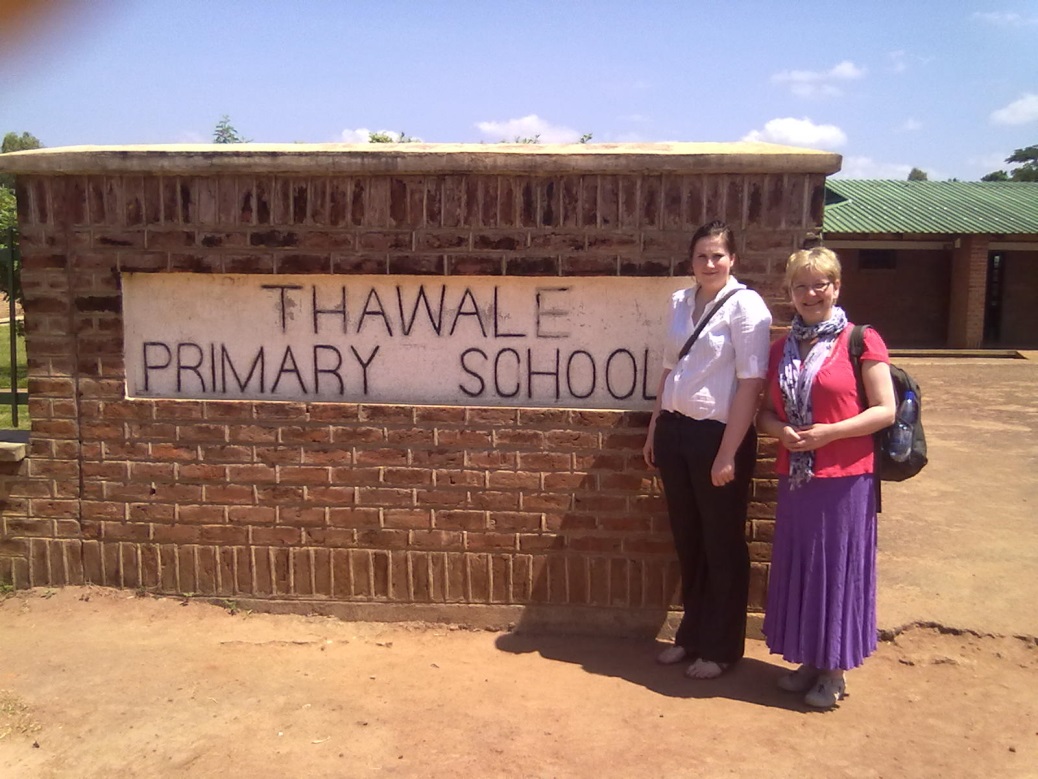 Began March 2009 through LCD Scotland
H. Wright 5 Oct 2012
Lockerbie Academy
African Link Committee 
2016-17
Early Stages – March 2009
PT Humanities ( Link teacher) & HT in regular contact
Staff & Pupil Committees established at Lockerbie & staff group at Thawale 
Partnership agreement drawn up 
Communication via letters, email & phone calls 
Donation of books and money sent for Thawale library.
H. Wright 5 Oct 2012
Shared Projects
Why do we go to school ?  May 2009
Rights and Responsibilities – March 2010
Piloted new resources – Global Poverty & Education – Dec 2010 
The Environment  - Oct to Dec 2011
Tales from Around the World  - Sept 2012
Pen pal letters ( staff & pupils) 
Poetry writing  
Getting to know you books
H. Wright 5 Oct 2012
Wider Community
Annual fundraising coffee morning in Lockerbie Town Hall  Nov 
Visits to feeder primaries 
Talks to community groups 
Support from local businesses – raffle prizes, boxes ( D S Smith ) , surplus clothing stock ( Tesco) 
News items in the local paper 
Members of the Scotland – Malawi Partnership
H. Wright 5 Oct 2012
Extra Curricular Activities
Chichewa Club Friday lunchtimes
DFID Christmas Card Competition 
Design a t-shirt competition 
African Cup – Summer Football Competition
H. Wright 5 Oct 2012
Curricular Links
English – pen pal letters & Tales from Around the World 
Music – African Drumming 
Art – African masks
Modern Studies – Human Rights
Geography – The Environment
Science – Climate Change & Soil Testing 
PSD Higher – S6 African Link Committee work
History – David Livingstone
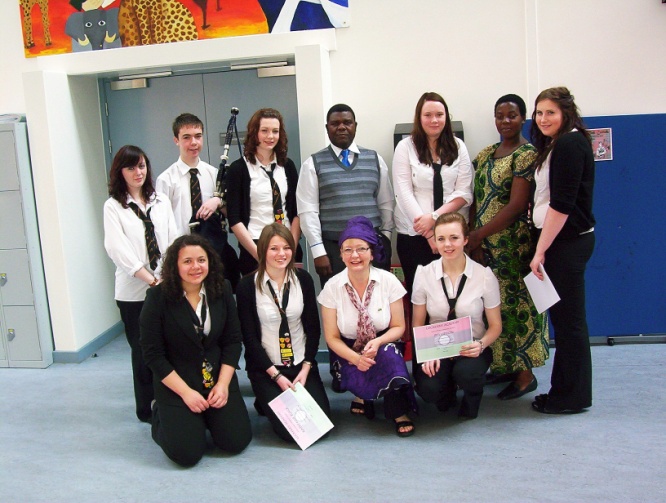 H. Wright 5 Oct 2012
Visiting Speakers / Groups
Magdalene Sacraine – Tales from African Dreamtime 
Dance 4 Life – Aids/HIV presentation 
Toto Tales – Tyi Wara performance 
Glasgow High Life Band 
Dr Mizeck Chagunda 
Lorna Argente 
Gameli Todzro – drumming workshop
H. Wright 5 Oct 2012
Reciprocal Visits
Feb 2011 - link teacher & senior student to Thawale 
April 2011 – Thawale HT & colleague to Lockerbie 
Dec 2011 – Thawale Depute & colleague to Lockerbie 
 Sept 2012 – 2 Lockerbie teachers to Malawi
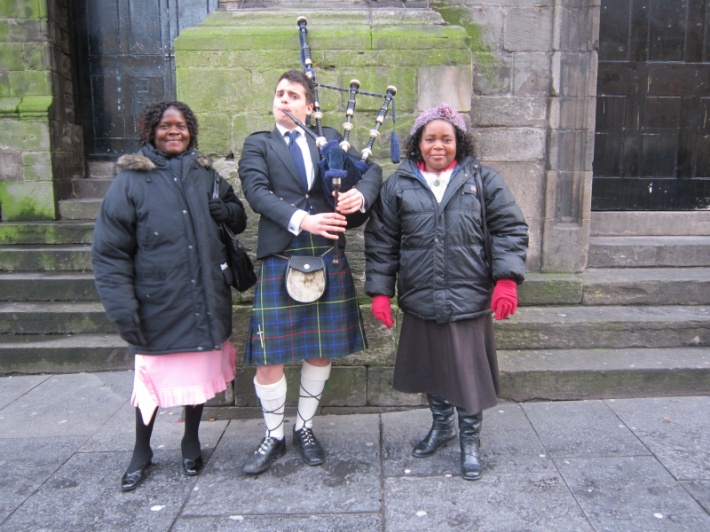 H. Wright 5 Oct 2012
S6 African Link Committee
A growing number involved each year 
Meet weekly 
Design own t-shirts  
Up date Link notice boards 
Sell pin badges
Present school assemblies
Plan various events and activities
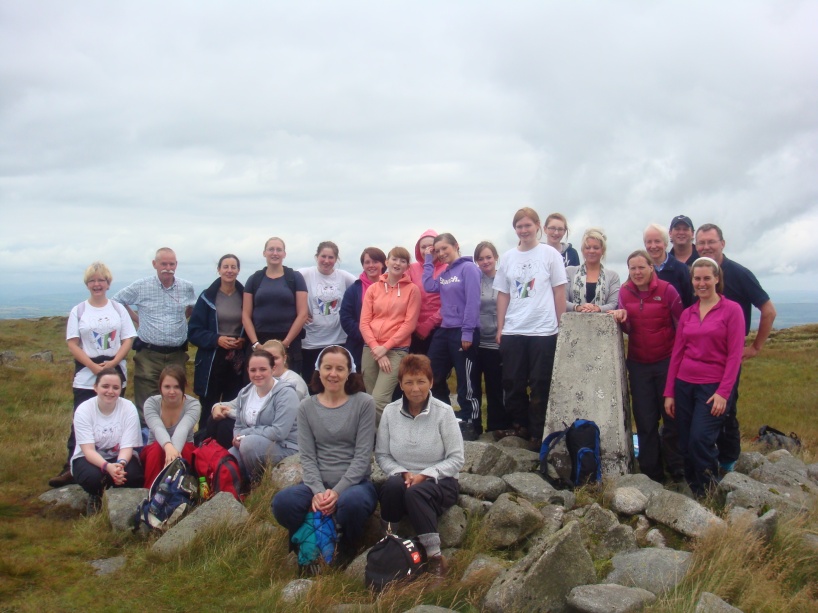 H. Wright 5 Oct 2012
Fundraising and Donations
Books & money for stationery 
Annual Community Coffee Morning
Leap for Life 
Malawi Karnaval 
Criffel Climb
Whole School Sponsored Walk
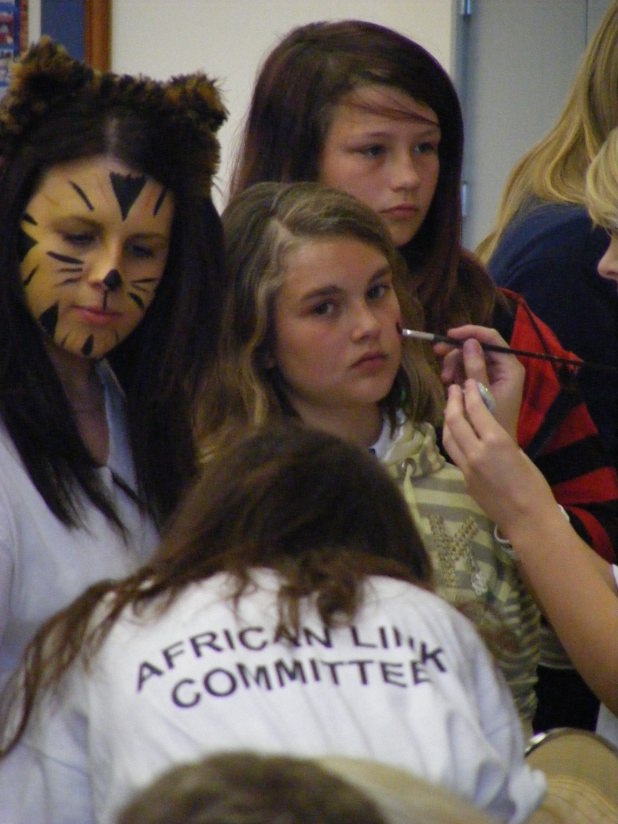 H. Wright 5 Oct 2012
Global Citizenship
Active international links at Lockerbie 
1st partnership with a developing country
Shared teaching and learning at its heart 
Richness in diversity but also commonality 
Generate enthusiasm and motivation for learning
H. Wright 5 Oct 2012
Openness to new thinking and ideas
Willingness to tackle sensitive issues 
A sense of your own identity and your place in the global community
Inspire a desire to affect positive change
H. Wright 5 Oct 2012